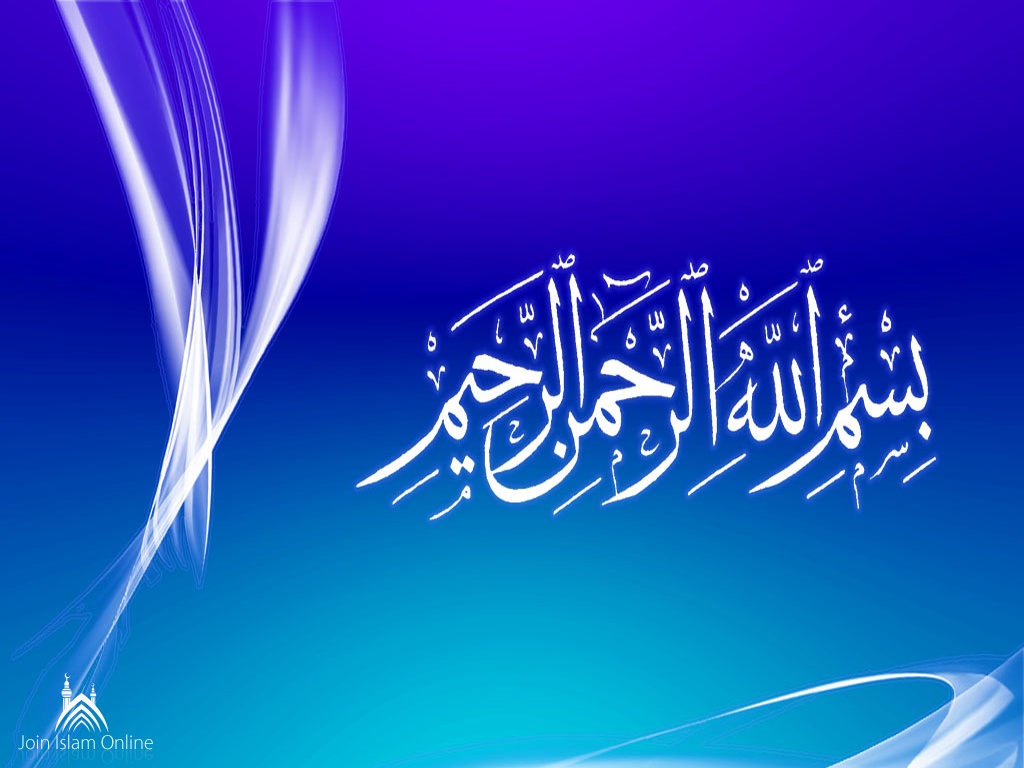 1
Study of (J/Ψ,Ψ(2S)) → ΛX
Khadija Saeed, Haris Rashid, Abrar Ahmad Zafar, Talab HussainCentre for High Energy Physics, University of the Punjab, Lahore, Pakistan
Charmonium Group Meeting
April 17, 2019
2
Outline
Overview
Motivations
Experiment Overview
Data Analysis
Results
Conclusion
3
Motivations
The isospin conserving modes containing baryon pair with meson has been reported in PDG, also some searches have been performed  to explore isospin violation process.
In this study we searched the violation process in two ways isospin and strangeness which is highly suppress but kinematic ally it is possible.
To find any hint beyond the Standard Model of Particle Physics.
 This work is devoted to the analysis of  
                                       and  try to measure its branching fraction using the large  statistics at BESIII
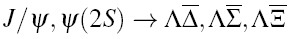 4
What is “X”
Here X can be any anti baryon e.g                 . Here we will discuss these channels
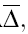 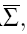 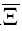 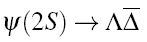 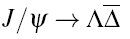 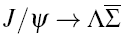 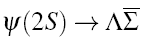 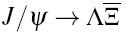 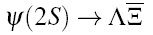 5
Observation of
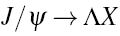 This study is based upon two steps 

Monte Carlo (MC) simulations.

Real data results  

Where real data contain                      events and 

                        events
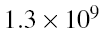 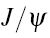 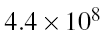 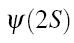 6
MC simulation
A MC sample of 100000 events is generated using different generators for each channel.
7
Event Selection for
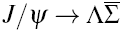 There are 4 charge tracks in
as
and
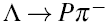 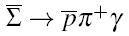 Only those events are selected having

 nGood == 4
 number of  ɣ == 1
 nCharge == 0
PID is applied to select events having 1 proton 1 anti proton 1 pion and 1 anti pion
8
MC and Data invariant mass of                  using kinematic fit for
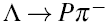 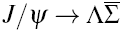 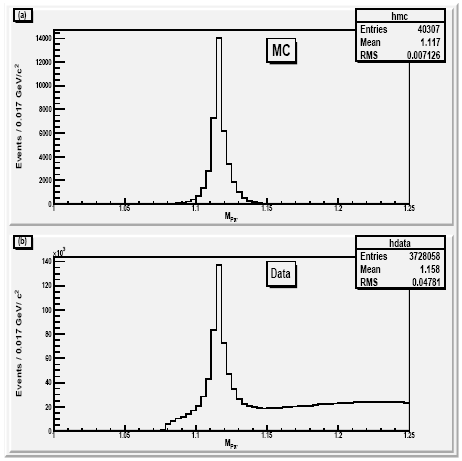 9
MC and Data invariant mass of                      using kinematic fit for
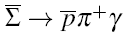 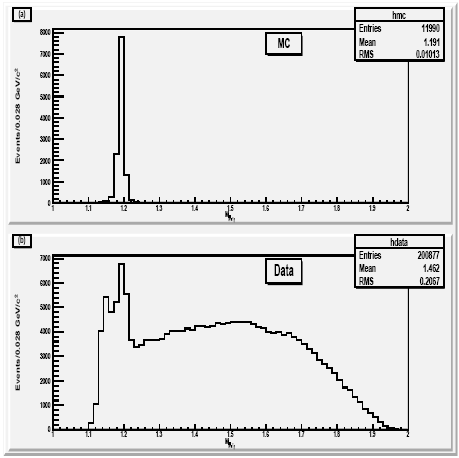 10
Background Analysis for
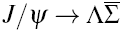 11
MC and Data invariant mass of                       after applying cuts
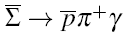 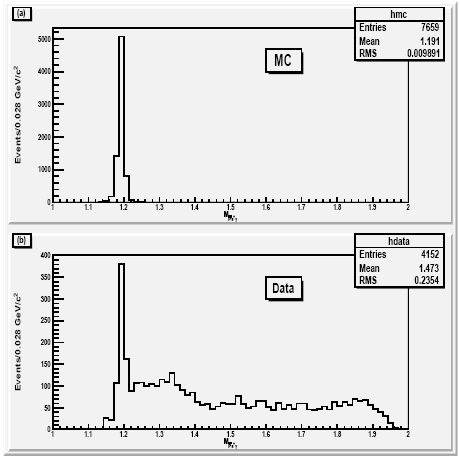 12
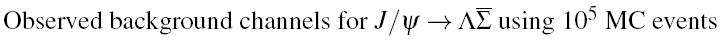 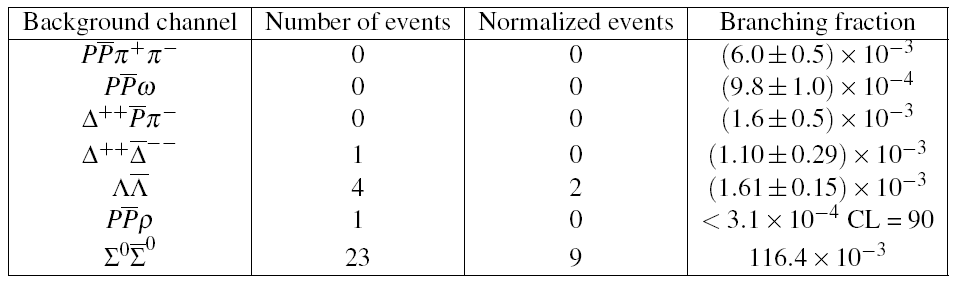 13
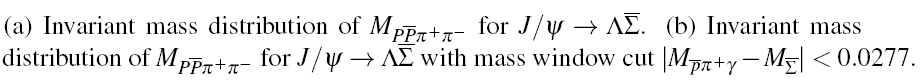 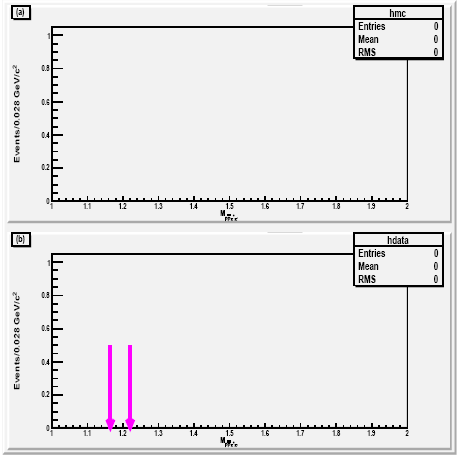 14
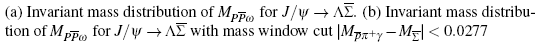 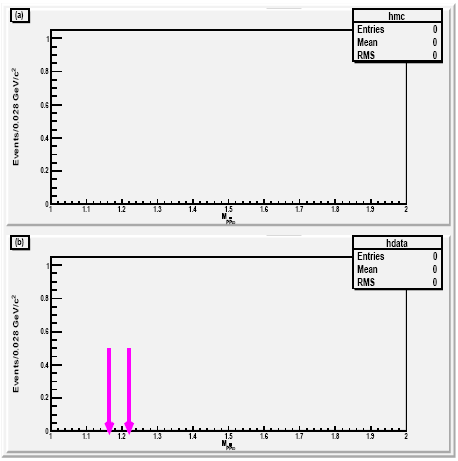 15
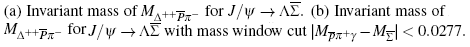 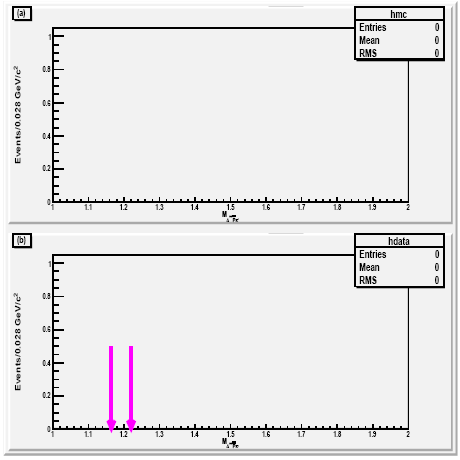 16
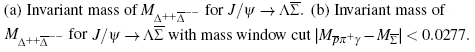 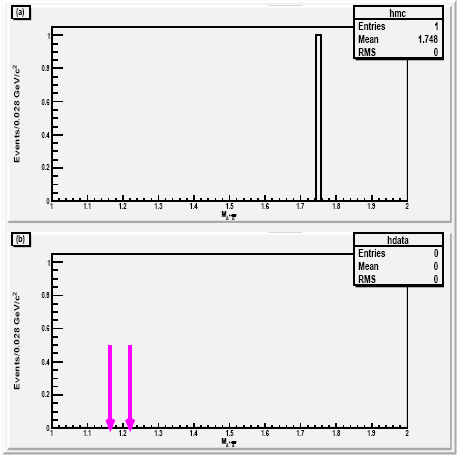 17
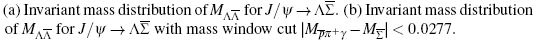 18
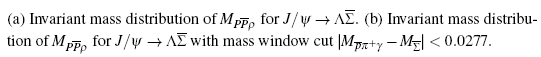 19
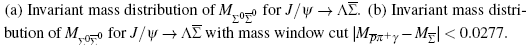 20
Fit result of
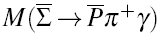 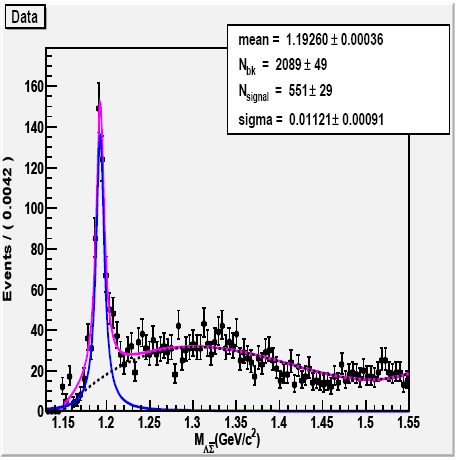 21
Calculated Branching Fraction for
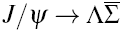 Formula for the calculation of  Branching fraction is given bellow
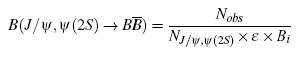 Here                                    represents number of observed signal events, detection efficiency and intermediate branching fraction .  The calculated branching fraction is
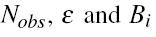 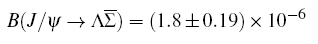 22
Initial Event Selection for
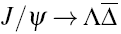 There are 4 charge tracks in
as
and
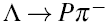 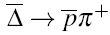 Only those events are selected having

nGood == 4

nCharge == 0
PID is applied to select events having 1 proton 1 anti proton 1 pion and 1 anti pion
23
MC and Data invariant mass of                    using kinematic fit
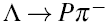 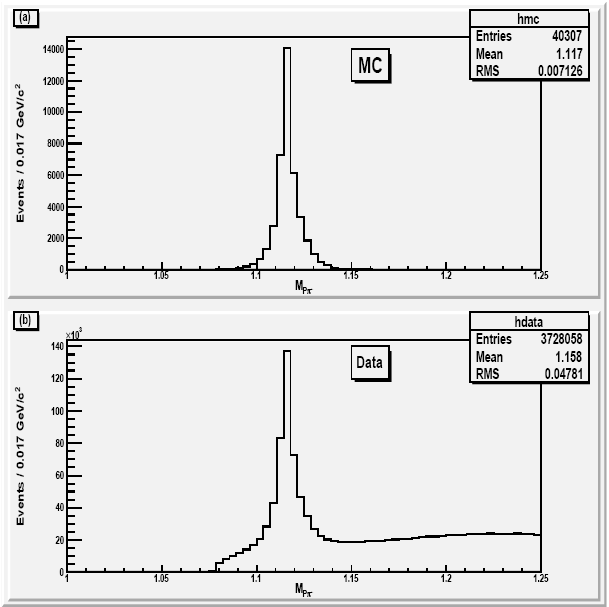 24
MC and Data invariant mass of                   using Kinematic fit
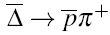 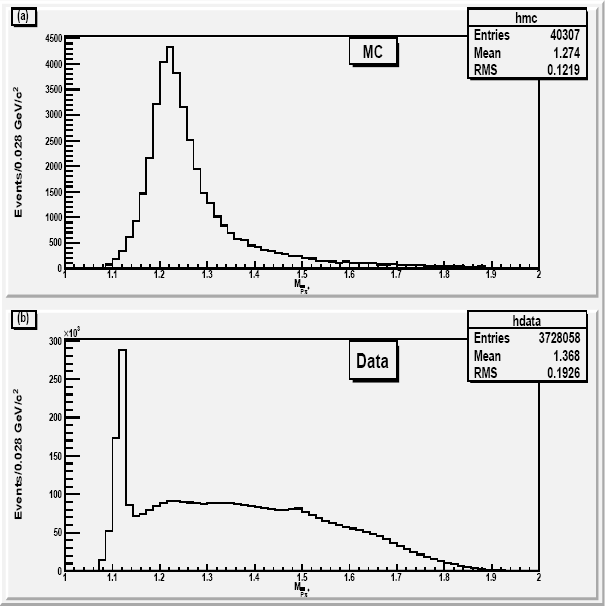 25
Final Event Selection for
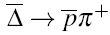 26
MC and Data invariant mass of                     after applying cuts
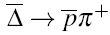 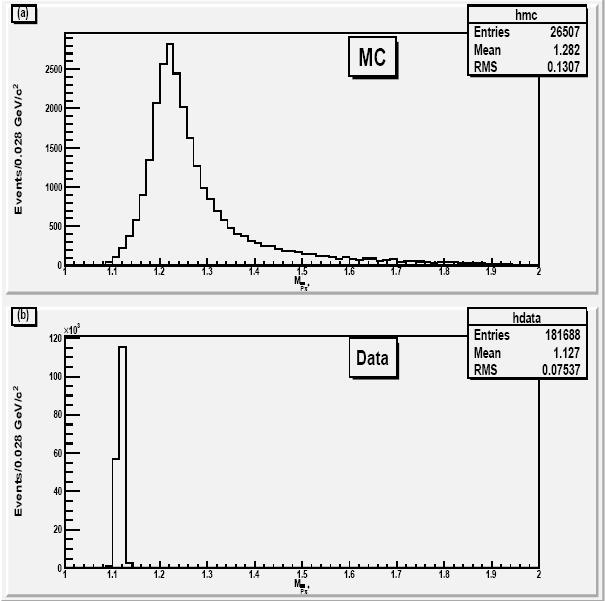 27
Sideband Analysis for
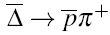 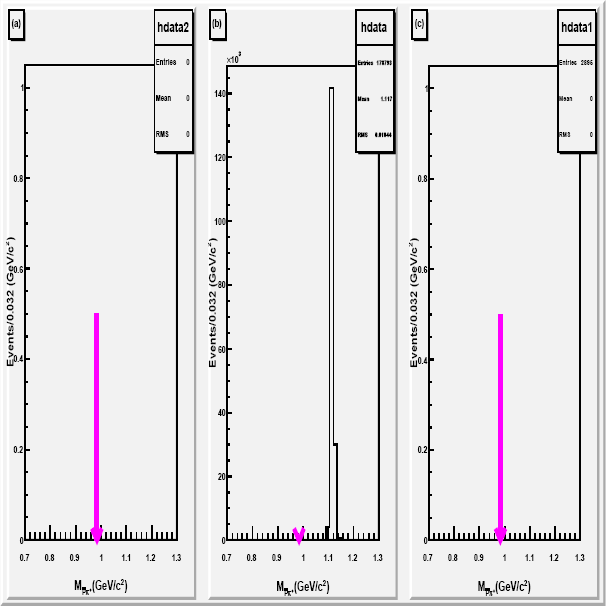 28
Upper Limit using Poisson Distribution
29
Calculated Upper Limit at 95% Confidence Level for
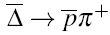 Formula for the calculation of upper limit is given bellow
Here                                    represents number of observed signal events, detection efficiency and intermediate branching fraction .  The calculated branching fraction is
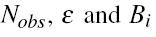 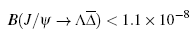 30
Initial Event Selection for
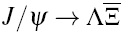 There are 4 charge tracks in
as
and
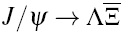 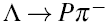 Only those events are selected having

 nGood == 4
 number of  ɣ == 2
 nCharge == 0
PID is applied to select events having 1 proton 1 anti proton 1 pion and 1 anti pion
31
MC and Data invariant mass of                    using kinematic fit for
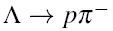 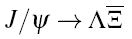 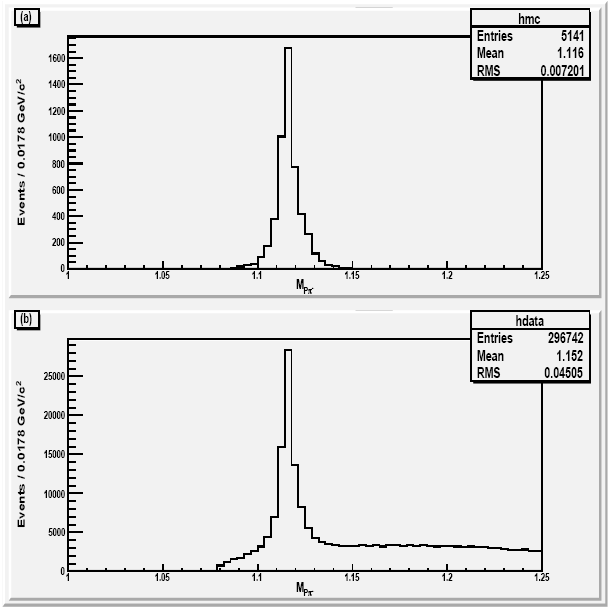 32
MC and Data invariant mass of                      using kinematic fit for
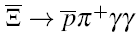 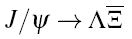 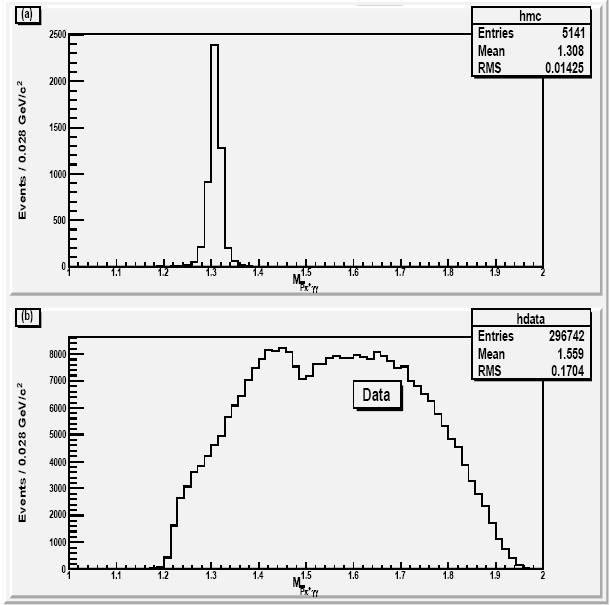 33
Background Analysis for
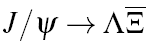 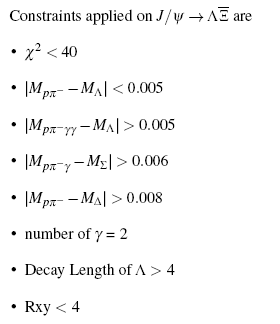 34
MC and Data invariant mass of                      after applying cuts
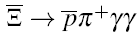 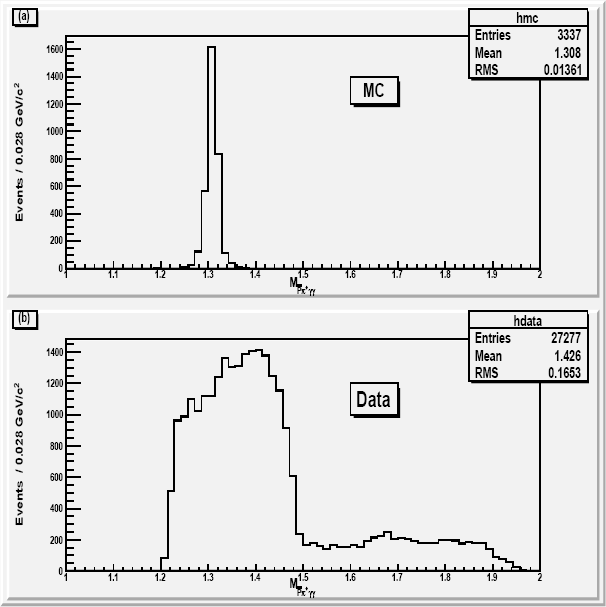 35
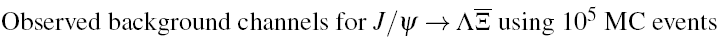 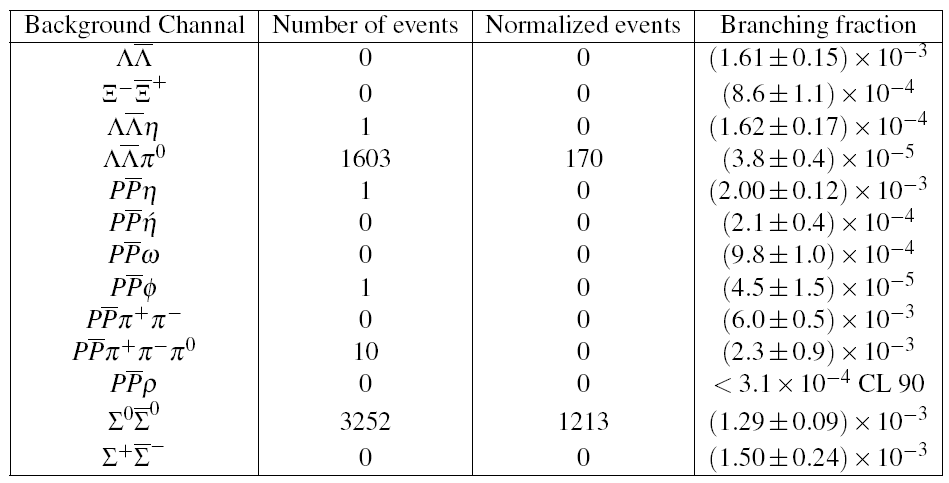 36
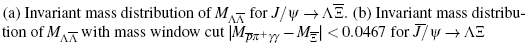 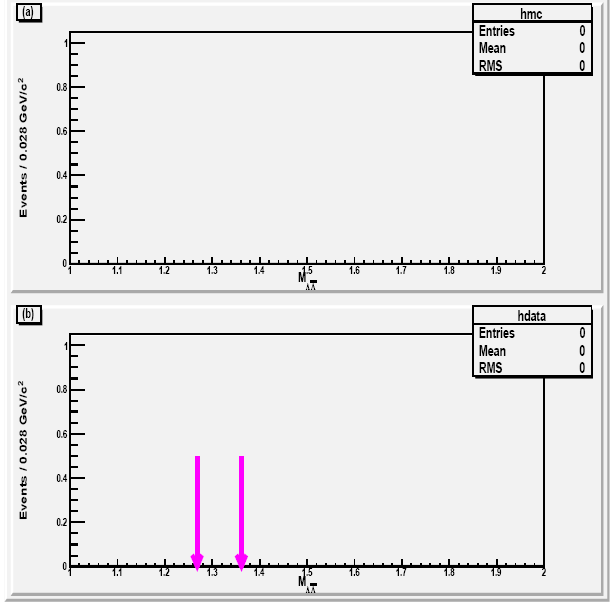 37
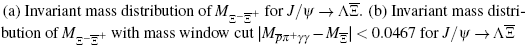 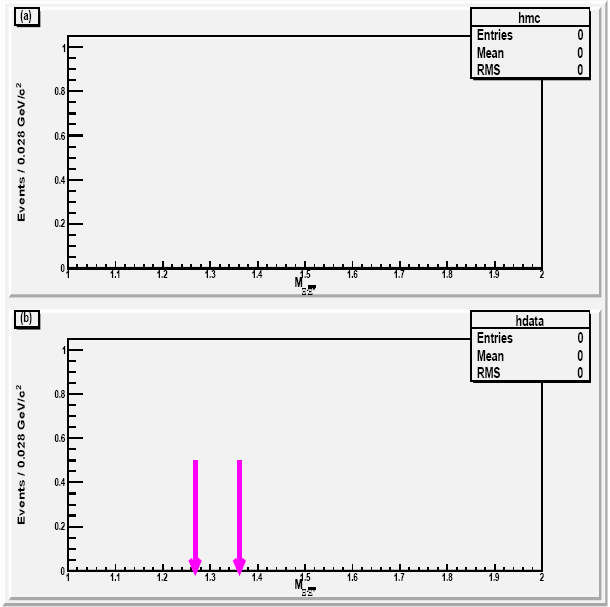 38
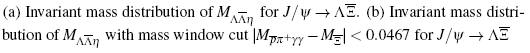 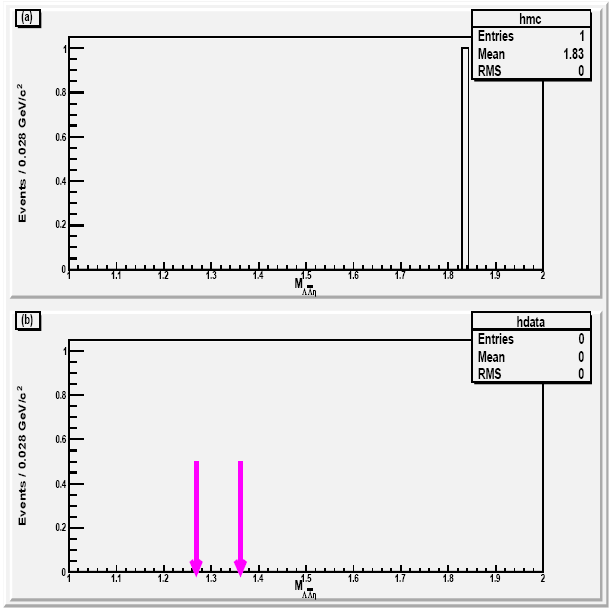 39
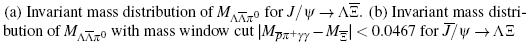 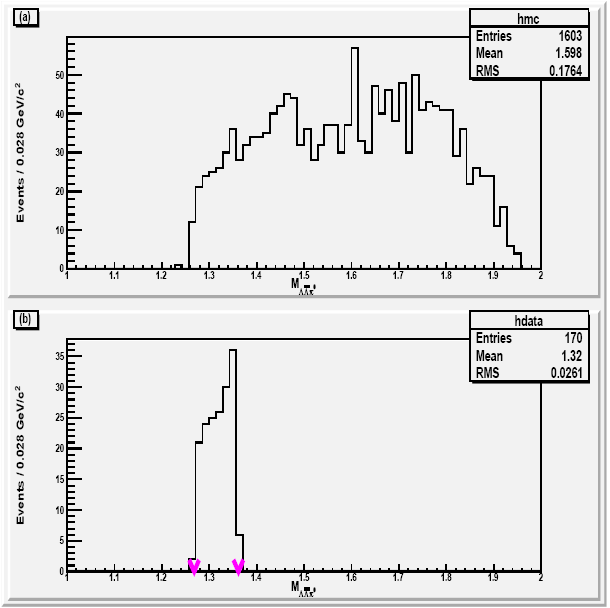 40
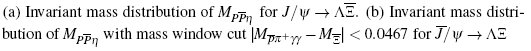 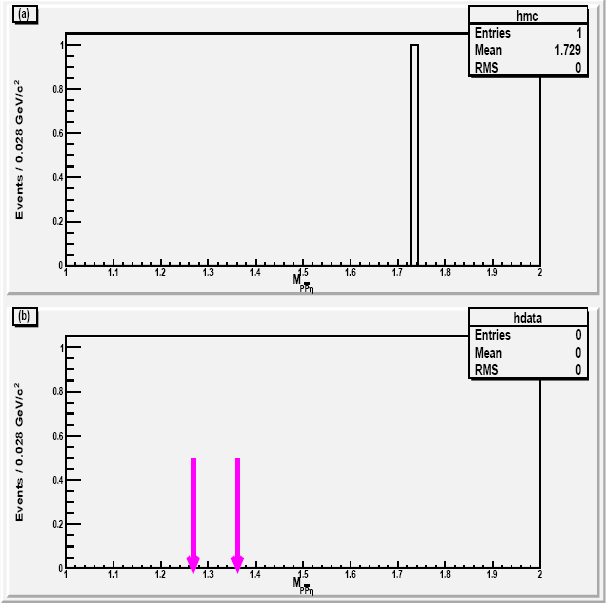 41
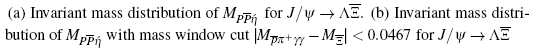 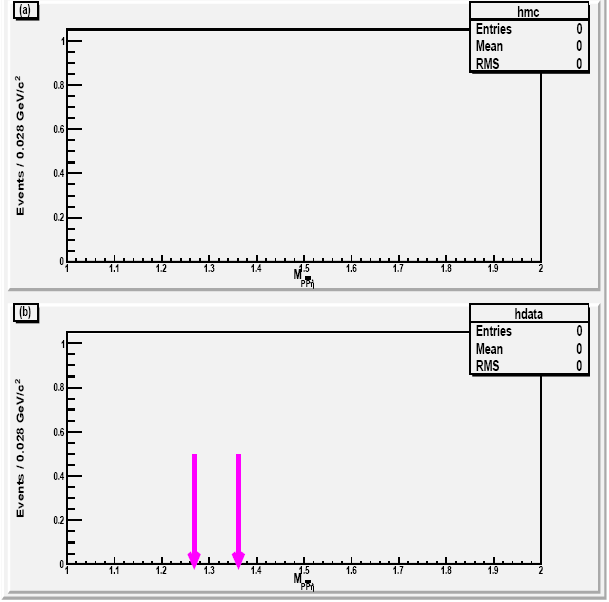 42
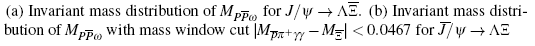 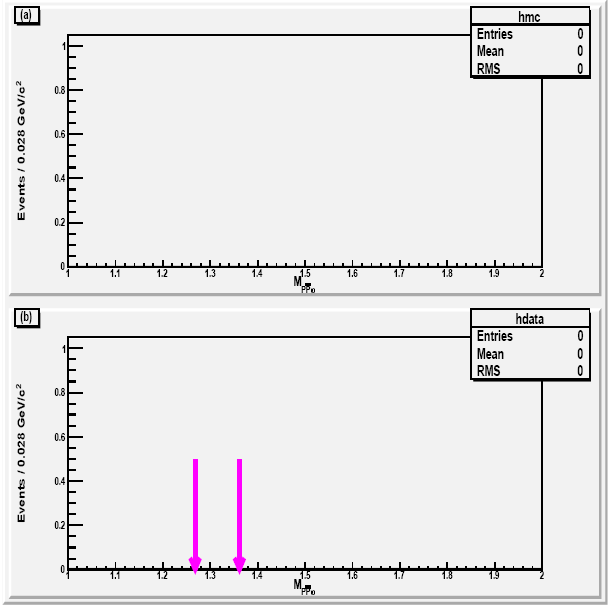 43
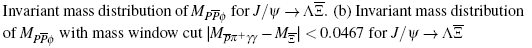 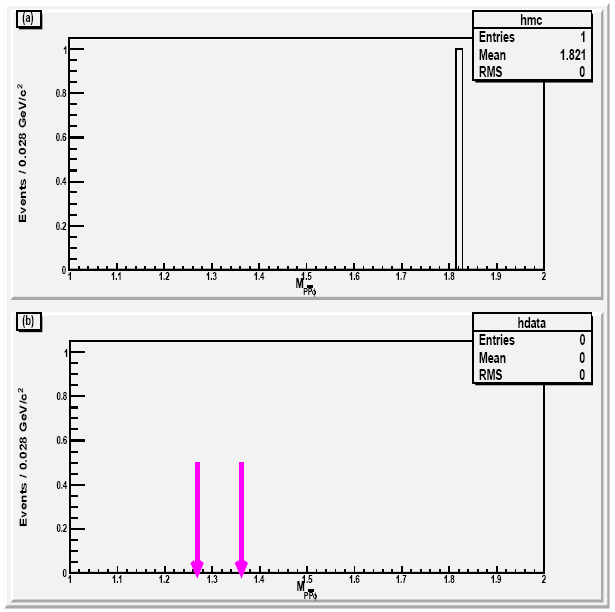 44
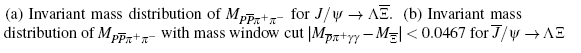 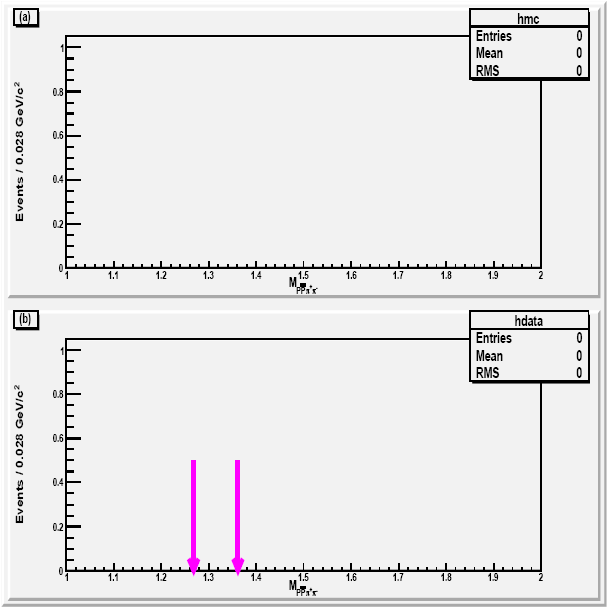 45
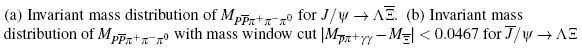 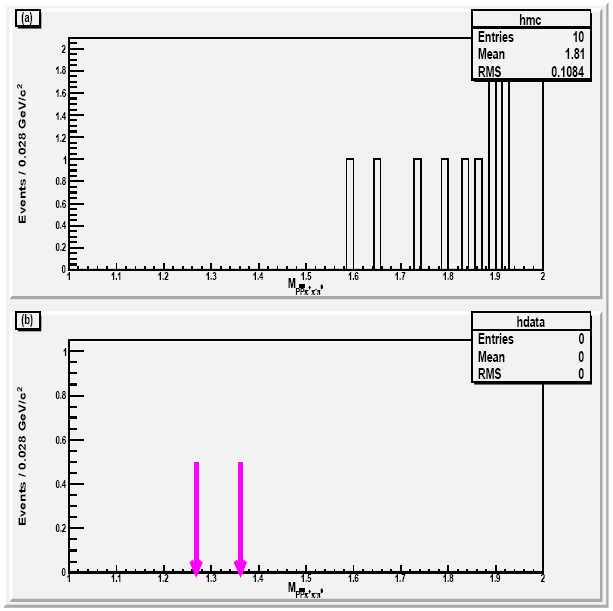 46
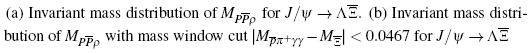 47
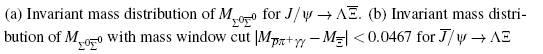 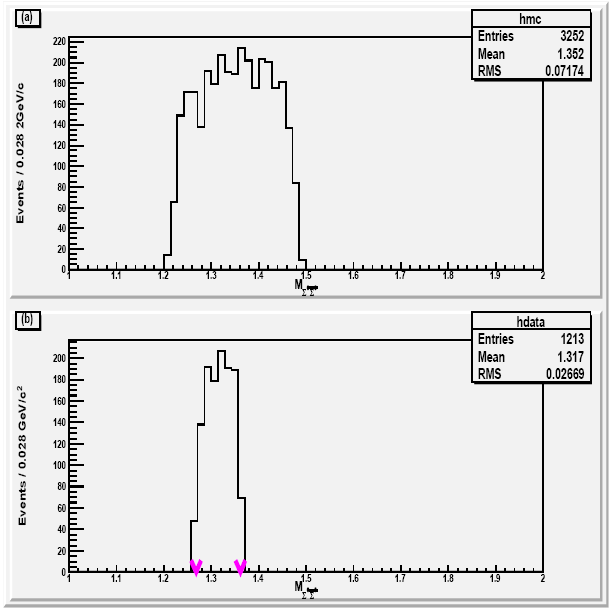 48
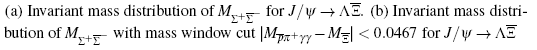 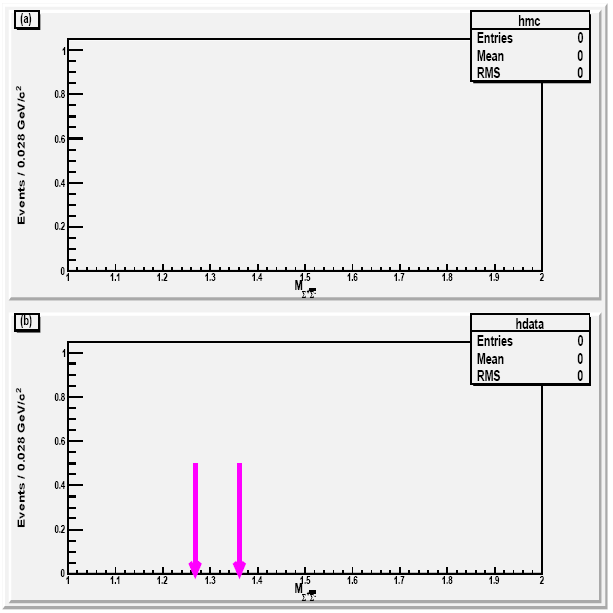 49
Sideband Analysis for
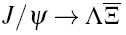 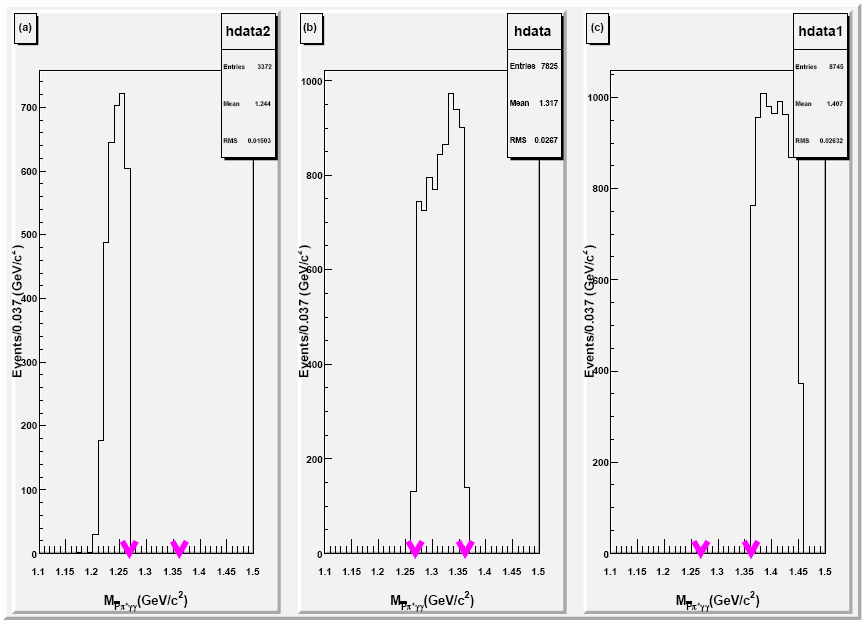 50
Calculated Upper Limit at 95% Confidence Level for
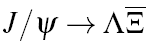 Formula for the calculation of upper limit is given bellow
Here                                    represents number of observed signal events, detection efficiency and intermediate branching fraction .  The calculated branching fraction is
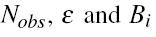 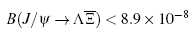 51
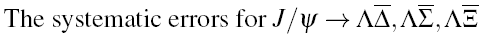 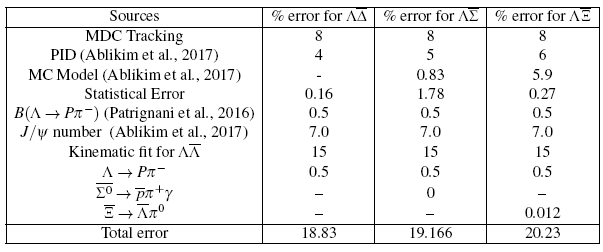 52
Initial Event Selection for
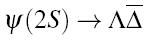 There are 4 charge tracks in
as
and
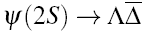 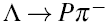 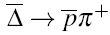 Only those events are selected having

nGood == 4

nCharge == 0
PID is applied to select events having 1 proton 1 anti proton 1 pion and 1 anti pion
53
MC and Data invariant mass of                   using kinematic fit for
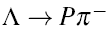 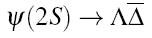 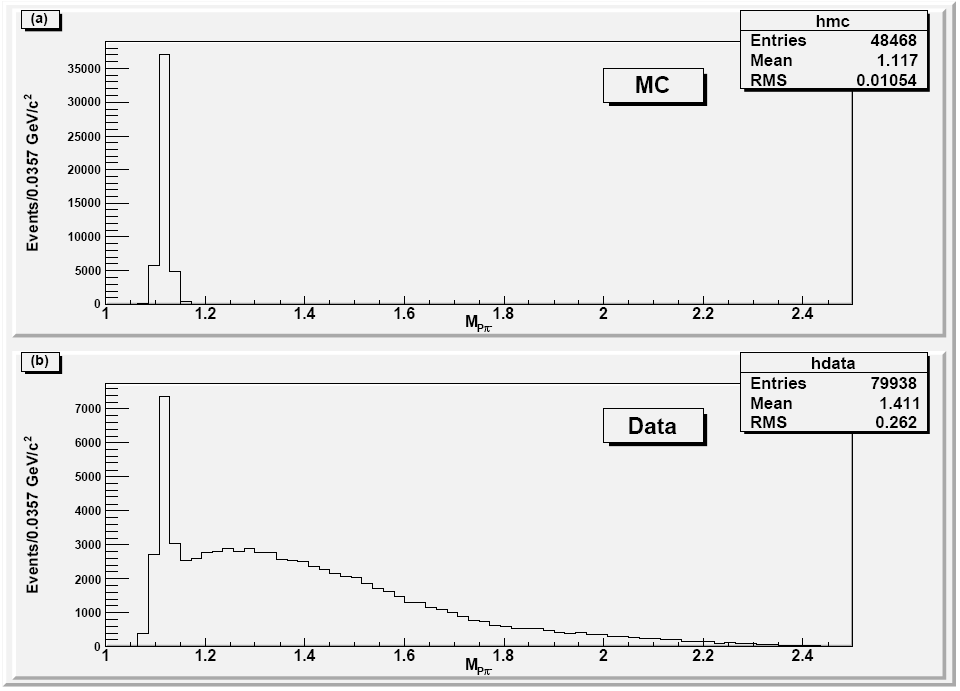 54
MC and Data invariant mass of                 using kinematic fit
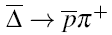 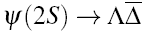 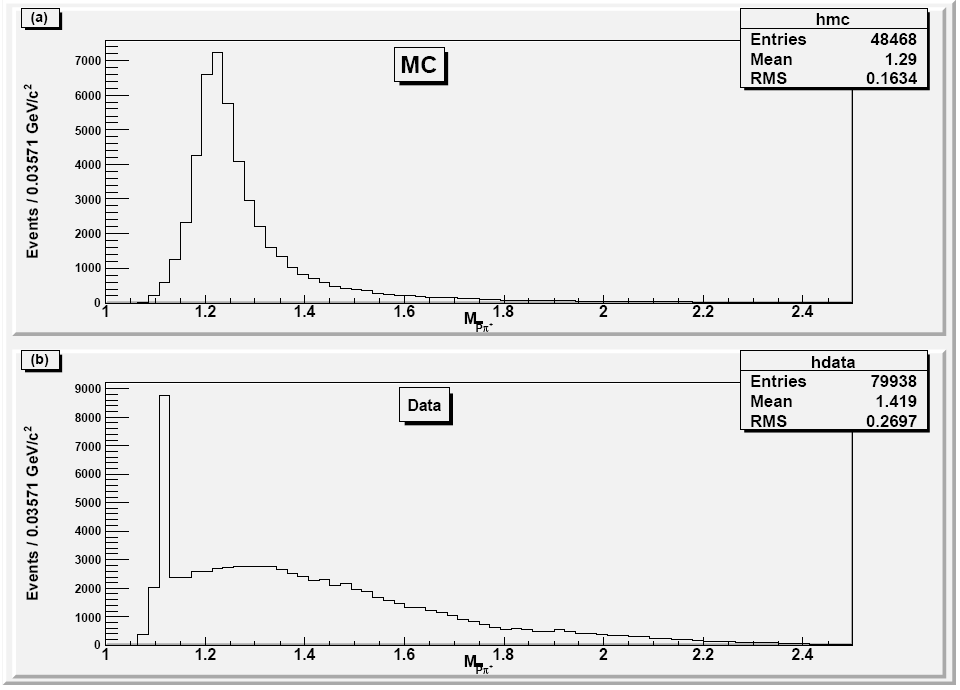 55
Background Analysis for
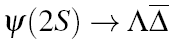 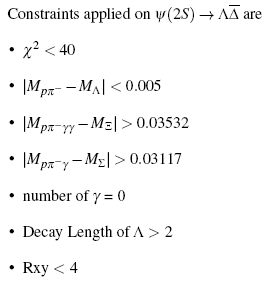 56
MC and Data invariant mass of                after applying cuts
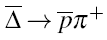 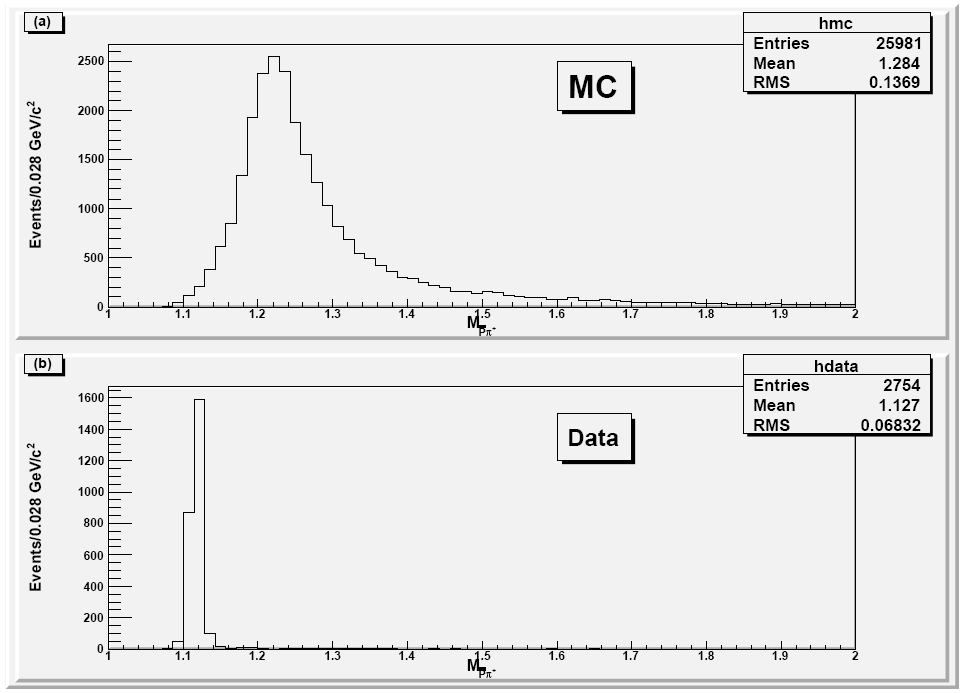 57
Sideband Analysis for
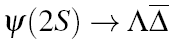 58
Calculated Upper Limit at 95% Confidence Level for
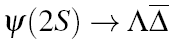 Formula for the calculation of upper limit is given bellow
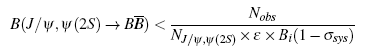 Here                                    represents number of observed signal events, detection efficiency and intermediate branching fraction .  The calculated branching fraction is
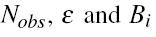 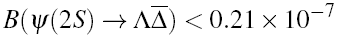 59
Event Selection for
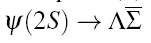 There are 4 charge tracks in
as
and
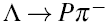 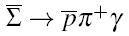 Only those events are selected having

 nGood == 4
 number of  ɣ == 1
 nCharge == 0
PID is applied to select events having 1 proton 1 anti proton 1 pion and 1 anti pion
60
MC and Data invariant mass of                 using kinematic fit for
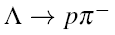 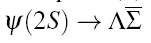 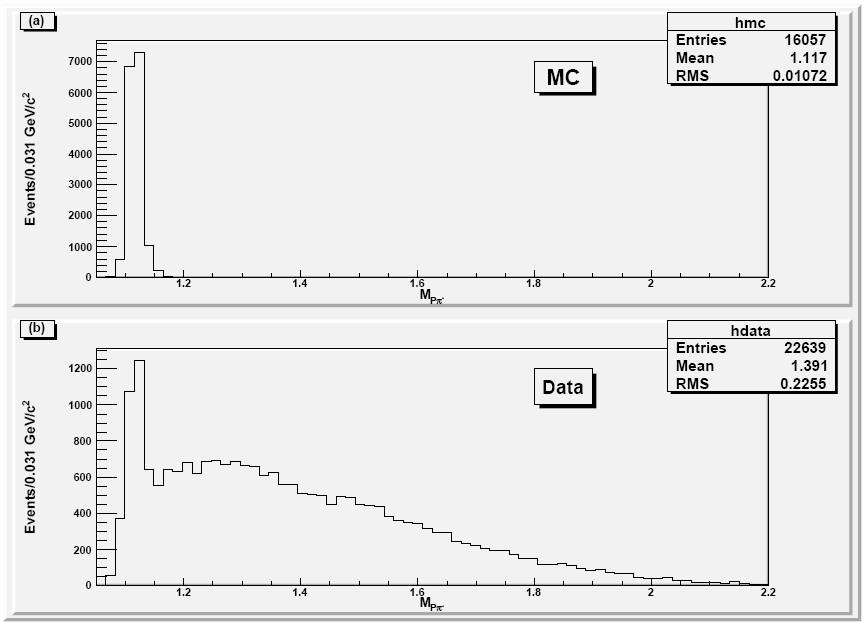 61
MC and Data invariant mass of                   using kinematic fit for
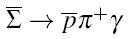 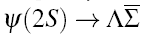 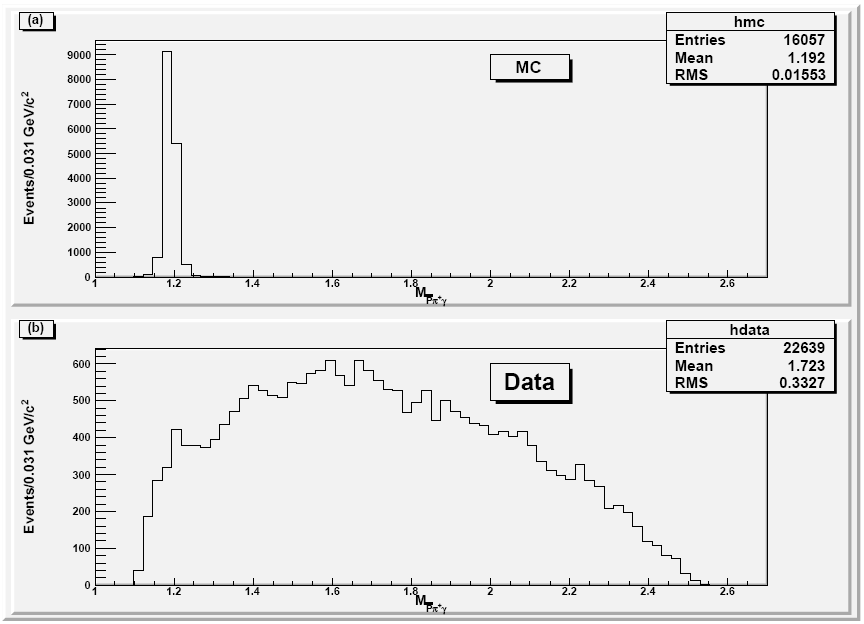 62
Background Analysis for
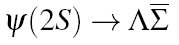 63
MC and Data invariant mass of                   after applying cuts for
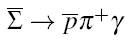 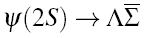 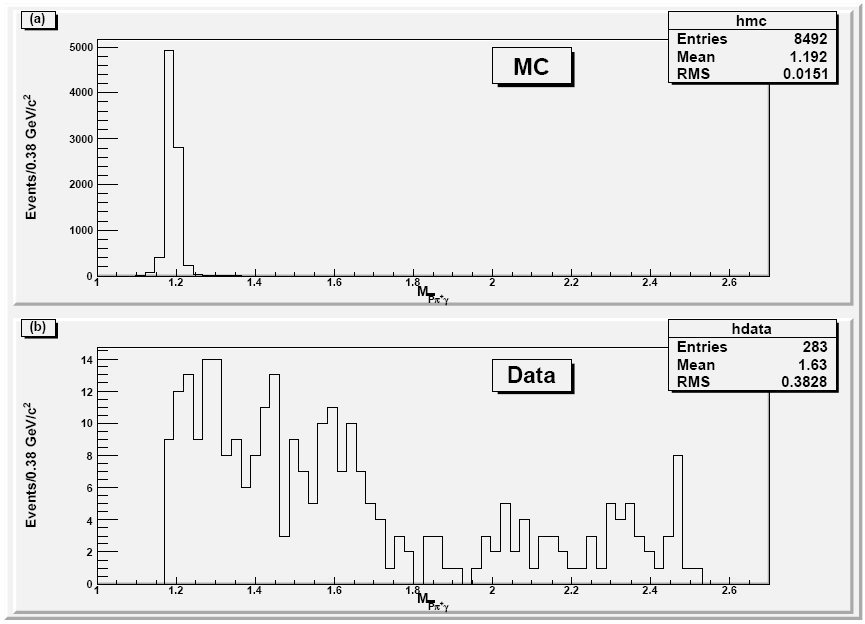 64
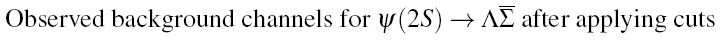 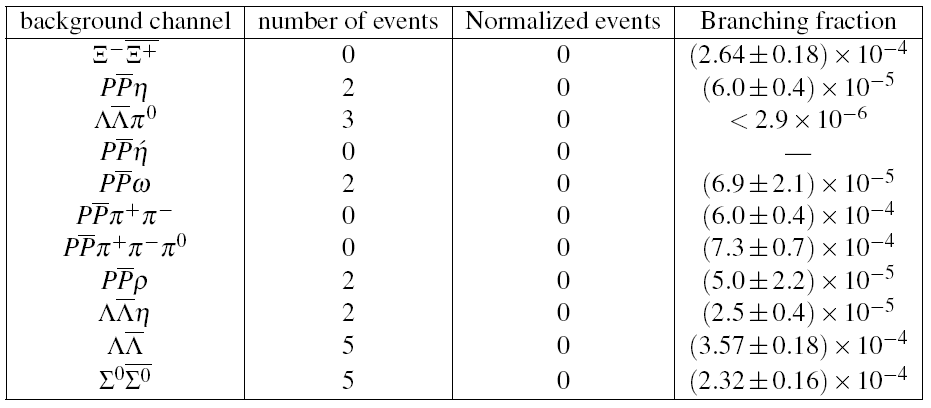 65
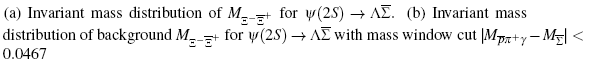 66
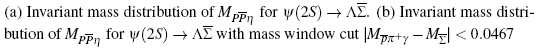 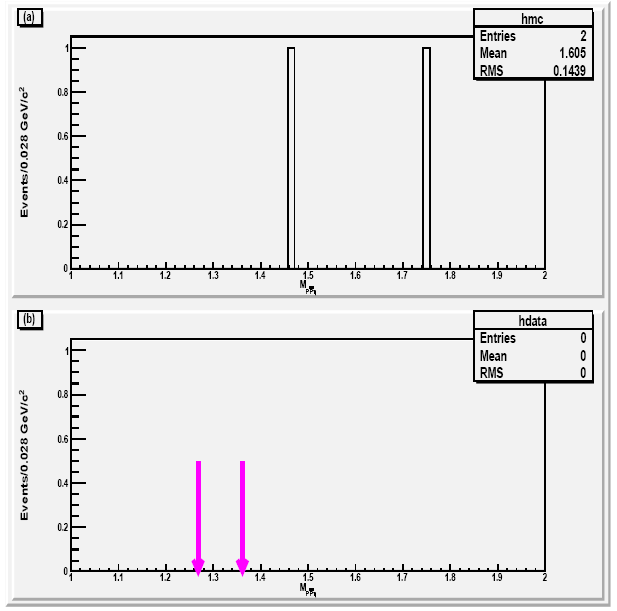 67
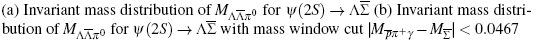 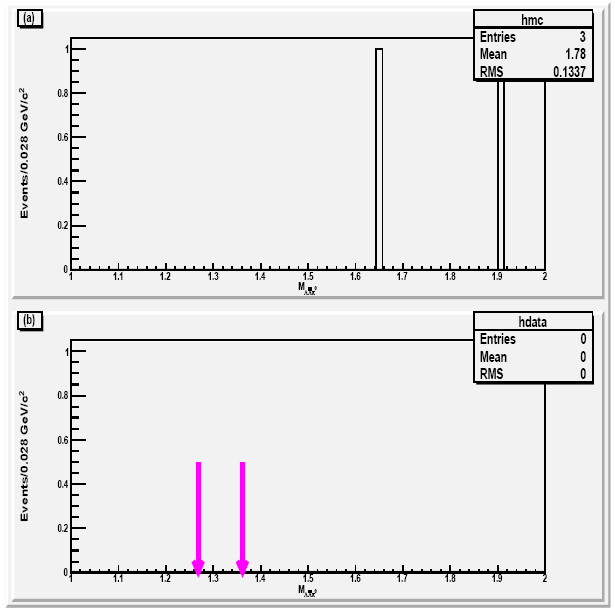 68
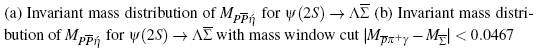 69
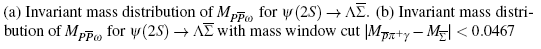 70
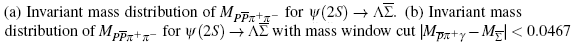 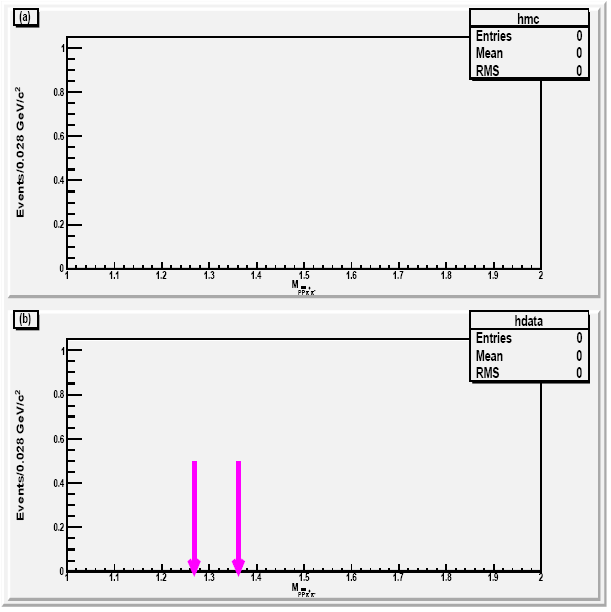 71
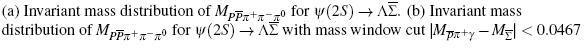 72
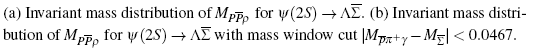 73
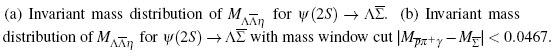 74
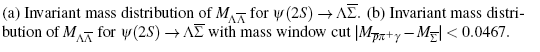 75
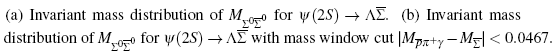 76
Sideband Analysis for
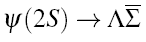 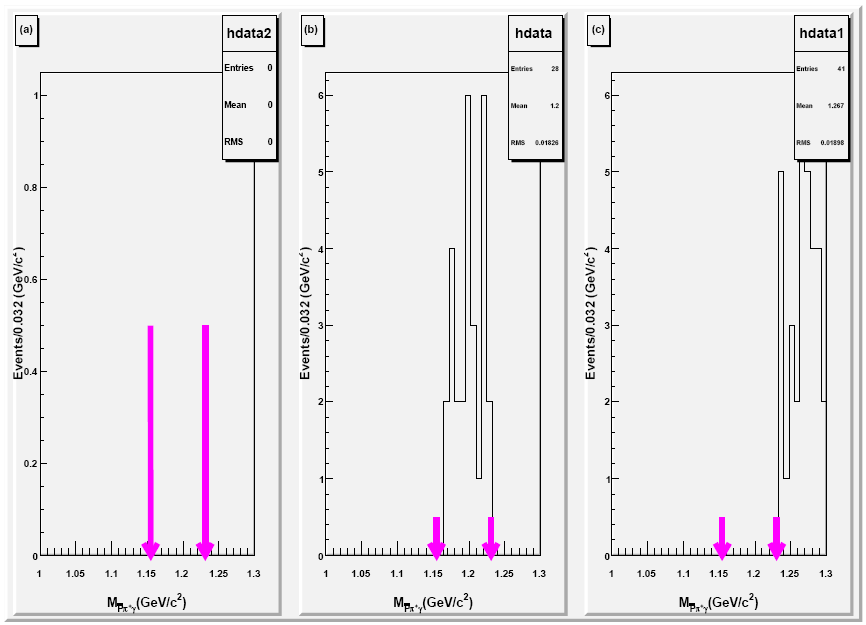 77
Calculated Upper Limit at 95% Confidence Level for
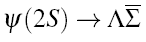 Formula for the calculation of upper limit is given bellow
Here                                    represents number of observed signal events, detection efficiency and intermediate branching fraction .  The calculated branching fraction is
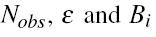 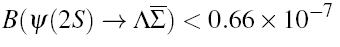 78
Event Selection for
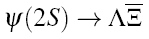 as
There are 4 charge tracks in
and
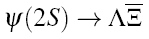 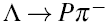 Only those events are selected having

 nGood == 4
 number of  ɣ == 2
 nCharge == 0
PID is applied to select events having 1 proton 1 anti proton 1 pion and 1 anti pion
79
MC and Data invariant mass of                   using kinematic fit for
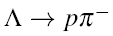 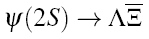 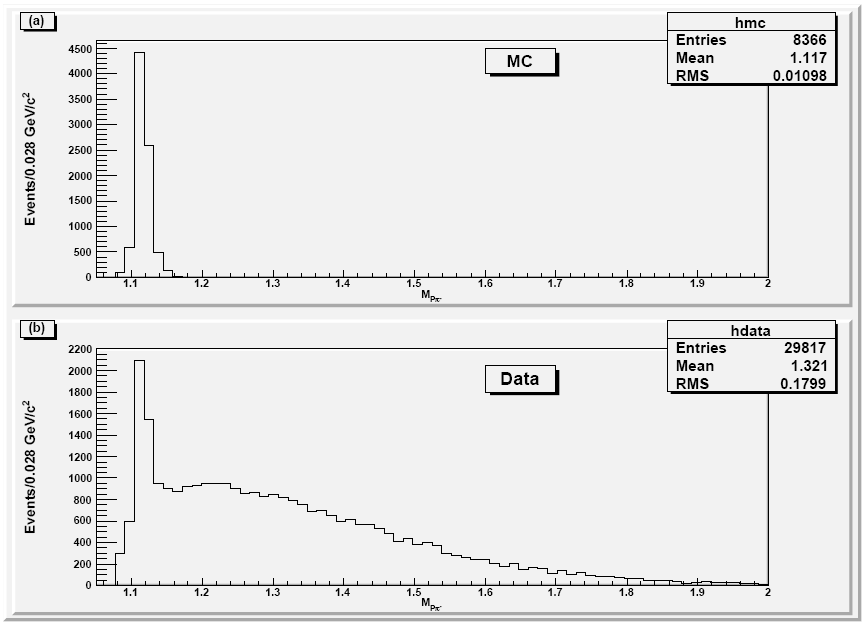 80
MC and Data invariant mass of                     using kinematic fit for
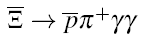 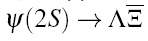 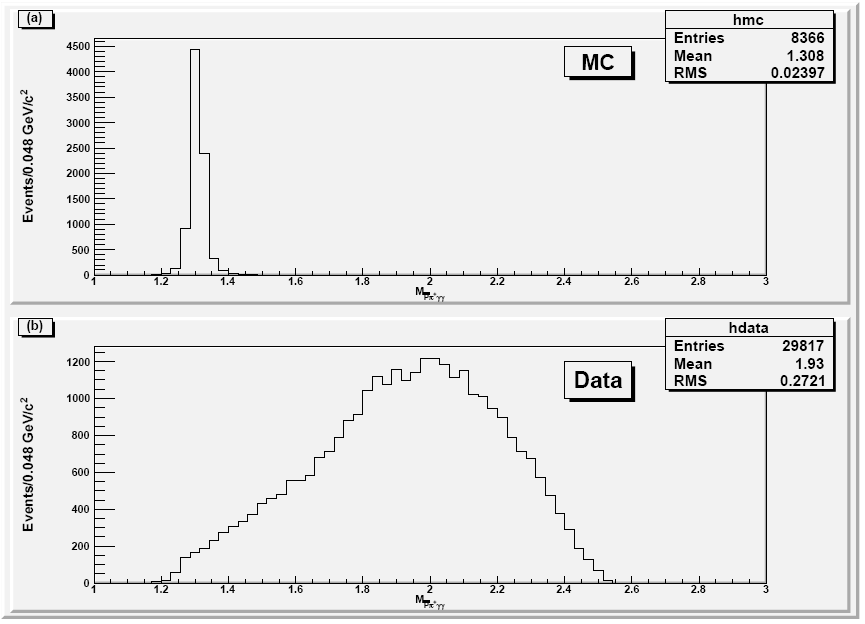 81
Background Analysis for
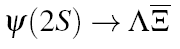 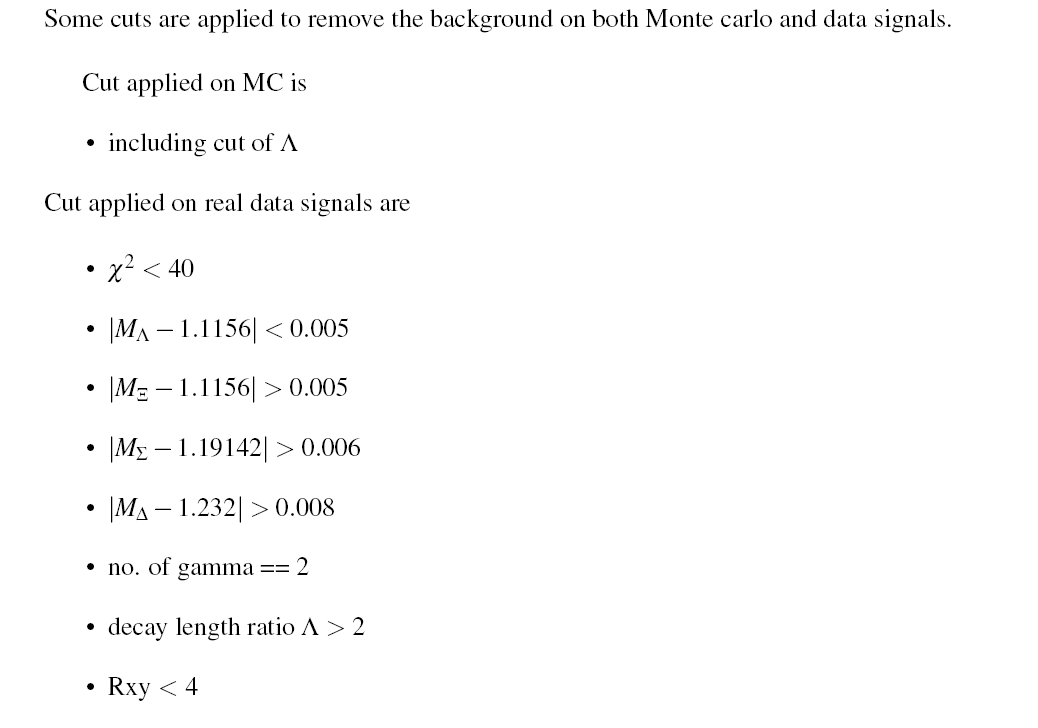 82
MC and Data invariant mass of                     after applying cuts for
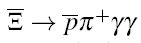 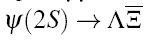 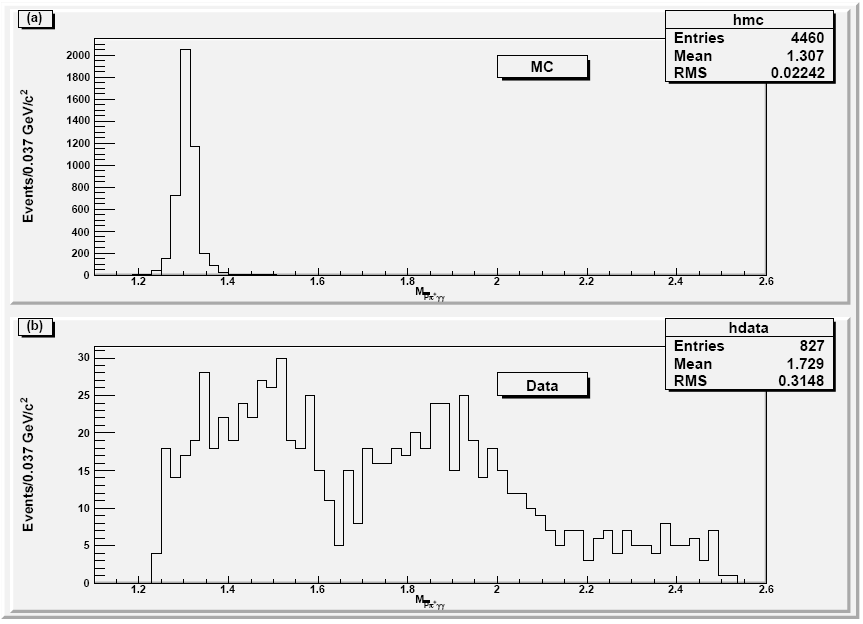 83
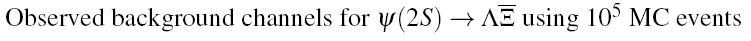 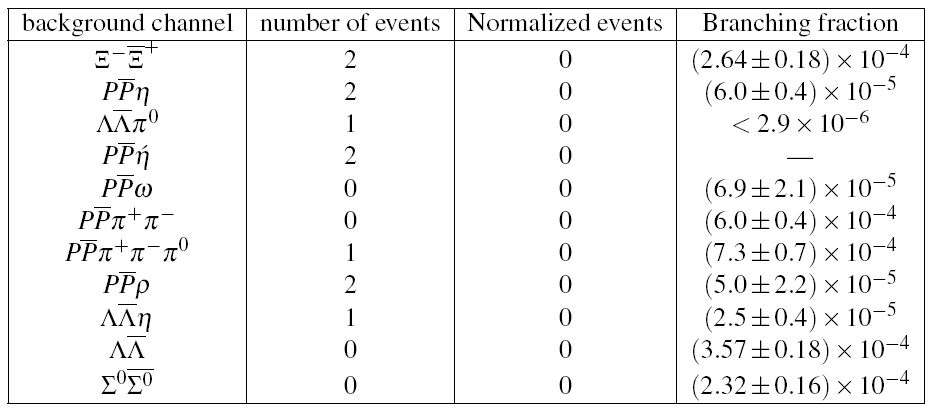 84
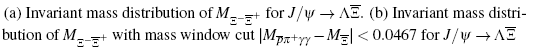 85
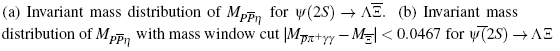 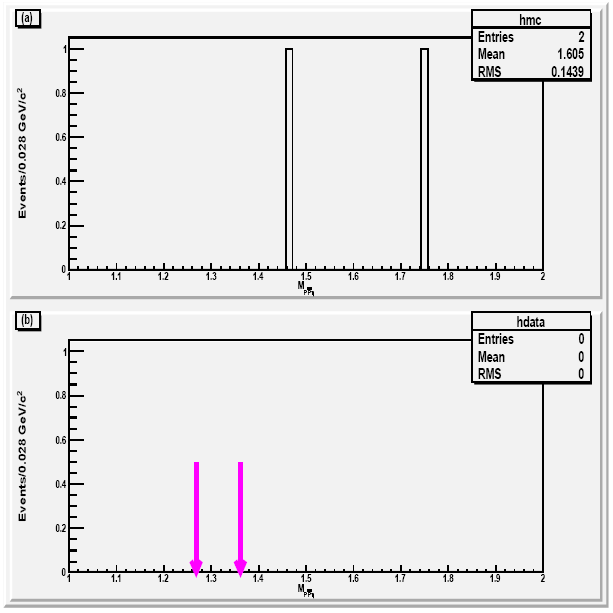 86
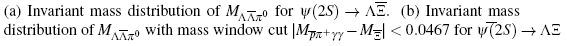 87
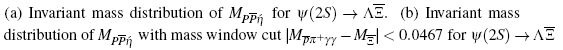 88
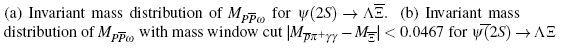 89
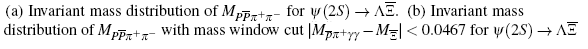 90
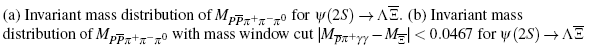 91
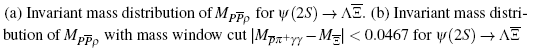 92
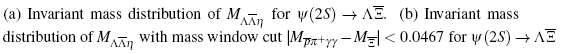 93
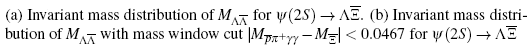 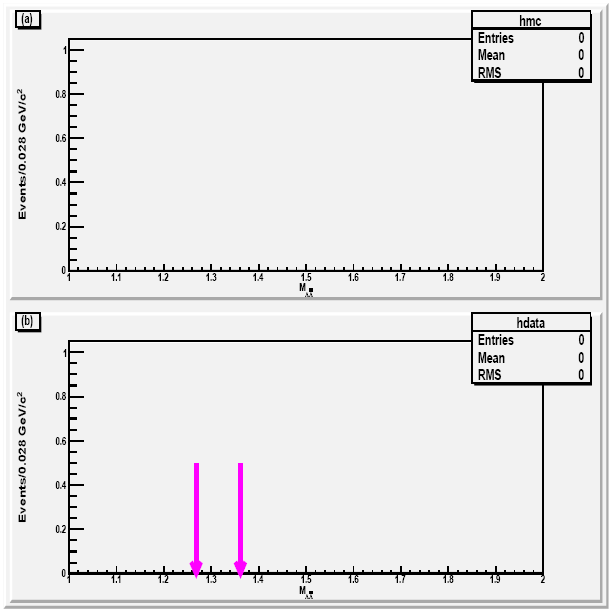 94
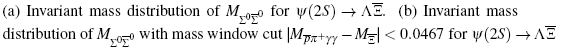 95
Sideband Analysis for
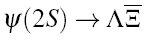 96
Calculated Upper Limit at 95% Confidence Level for
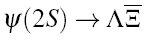 Formula for the calculation of upper limit is given bellow
Here                                    represents number of observed signal events, detection efficiency and intermediate branching fraction .  The calculated branching fraction is
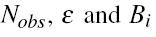 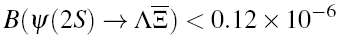 97
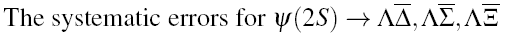 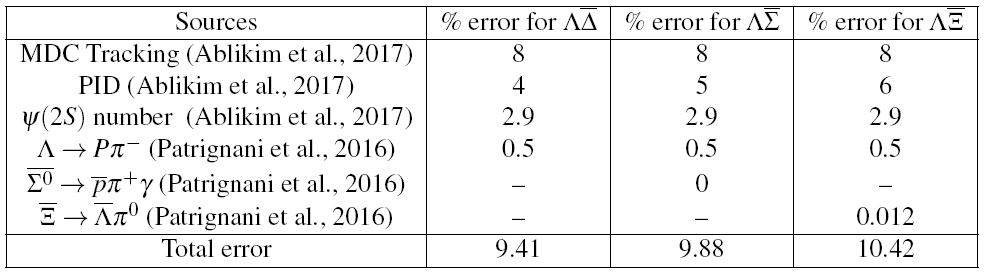 98
Results
Calculated Branching fraction and upper limits are
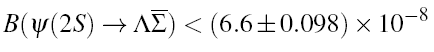 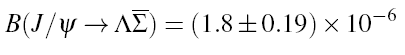 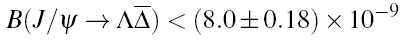 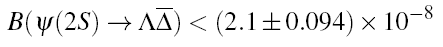 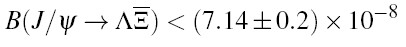 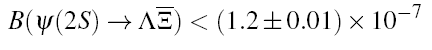 99
Thanks
100